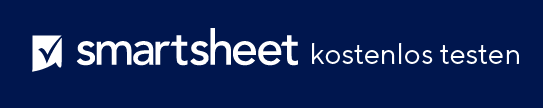 VORLAGE FÜR DIE ACCOUNT-ZUORDNUNG
NAME DES UNTERNEHMENS
ZUSAMMENGESTELLT VON
Zusammengestellt von
00.00.0000
NAME
––––––––––––––––––––
TITEL
NAME
––––––––––––––––––––
TITEL
NAME
––––––––––––––––––––
TITEL
NAME
––––––––––––––––––––
TITEL
NAME
––––––––––––––––––––
TITEL
NAME
––––––––––––––––––––
TITEL
NAME
––––––––––––––––––––
TITEL
NAME
––––––––––––––––––––
TITEL
NAME
––––––––––––––––––––
TITEL
NAME
––––––––––––––––––––
TITEL
NAME
––––––––––––––––––––
TITEL
NAME
––––––––––––––––––––
TITEL
NAME
––––––––––––––––––––
TITEL
NAME
––––––––––––––––––––
TITEL
NAME
––––––––––––––––––––
TITEL
NAME
––––––––––––––––––––
TITEL
NAME
––––––––––––––––––––
TITEL
NAME
––––––––––––––––––––
TITEL
NAME
––––––––––––––––––––
TITEL
NAME
––––––––––––––––––––
TITEL
NAME
––––––––––––––––––––
TITEL
NAME
––––––––––––––––––––
TITEL
VORLAGE FÜR DIE ACCOUNT-ZUORDNUNG
NAME
––––––––––––––––––––
TITEL
NAME
––––––––––––––––––––
TITEL
NAME
––––––––––––––––––––
TITEL
LEERE SYMBOLE KOPIEREN UND EINFÜGEN